TIẾT 7
- TÂN: NHẠC SĨ HOÀNG VIỆT VÀ CA KHÚC NHẠC RỪNG
- ÔN BÀI HÁT: VÌ CUỘC SỐNG TƯƠI ĐẸP
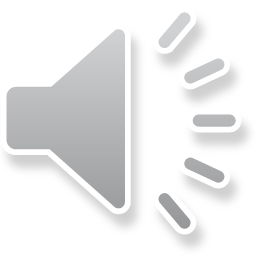 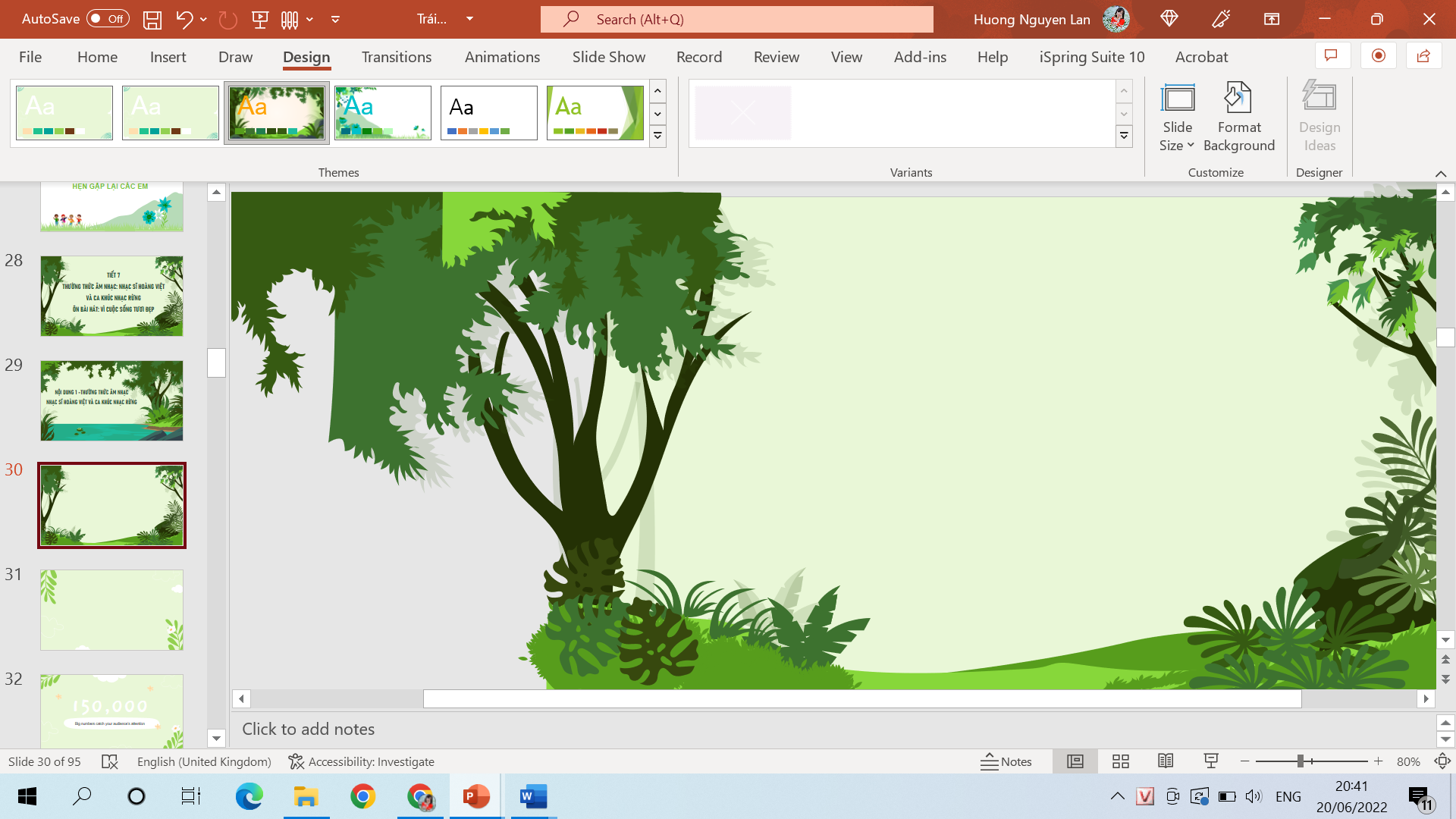 NỘI DUNG 1 -THƯỜNG THỨC ÂM NHẠC 
NHẠC SĨ HOÀNG VIỆT VÀ CA KHÚC NHẠC RỪNG
KHỞI ĐỘNG
Nghe và vận động theo bài hát Lá xanh của nhạc sĩ Hoàng Việt
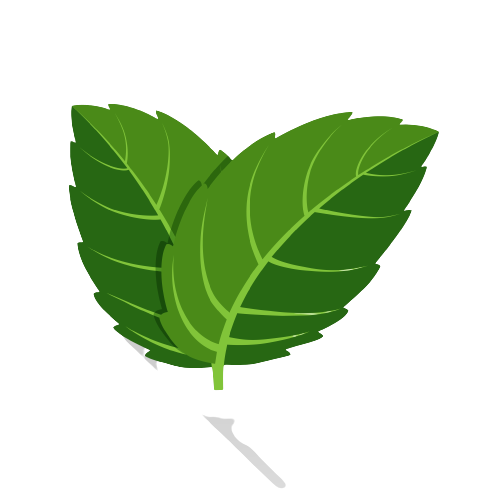 HÌNH THÀNH KIẾN THỨC MỚI
*Tìm hiểu nhạc sĩ Hoàng Việt
Giới thiệu về cuộc đời, thành tựu âm nhạc của nhạc sĩ Hoàng Việt.
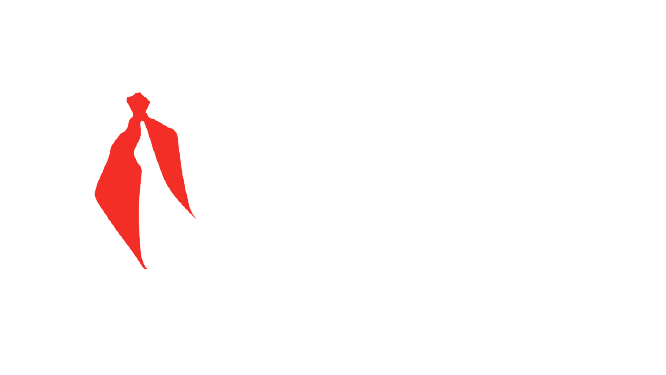 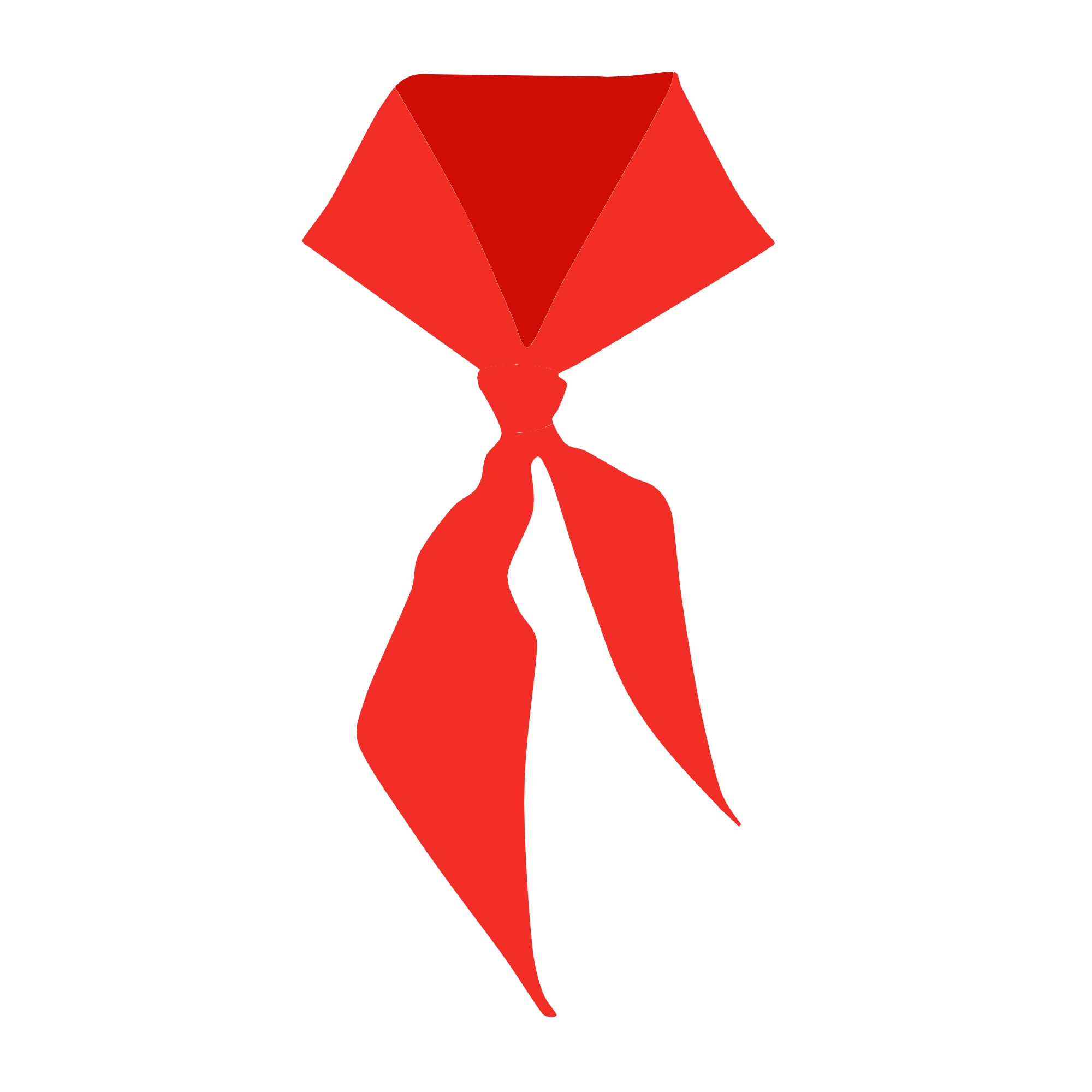 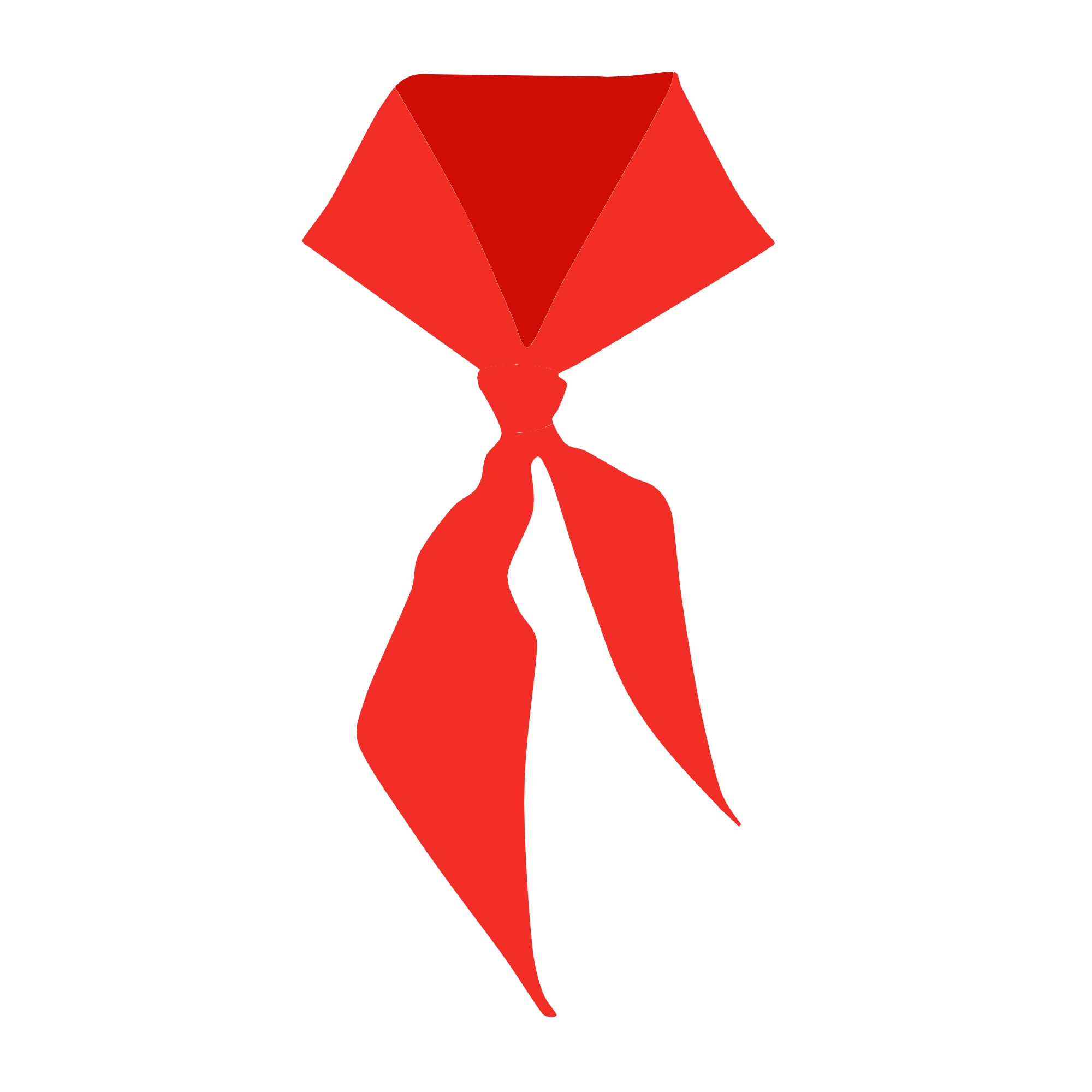 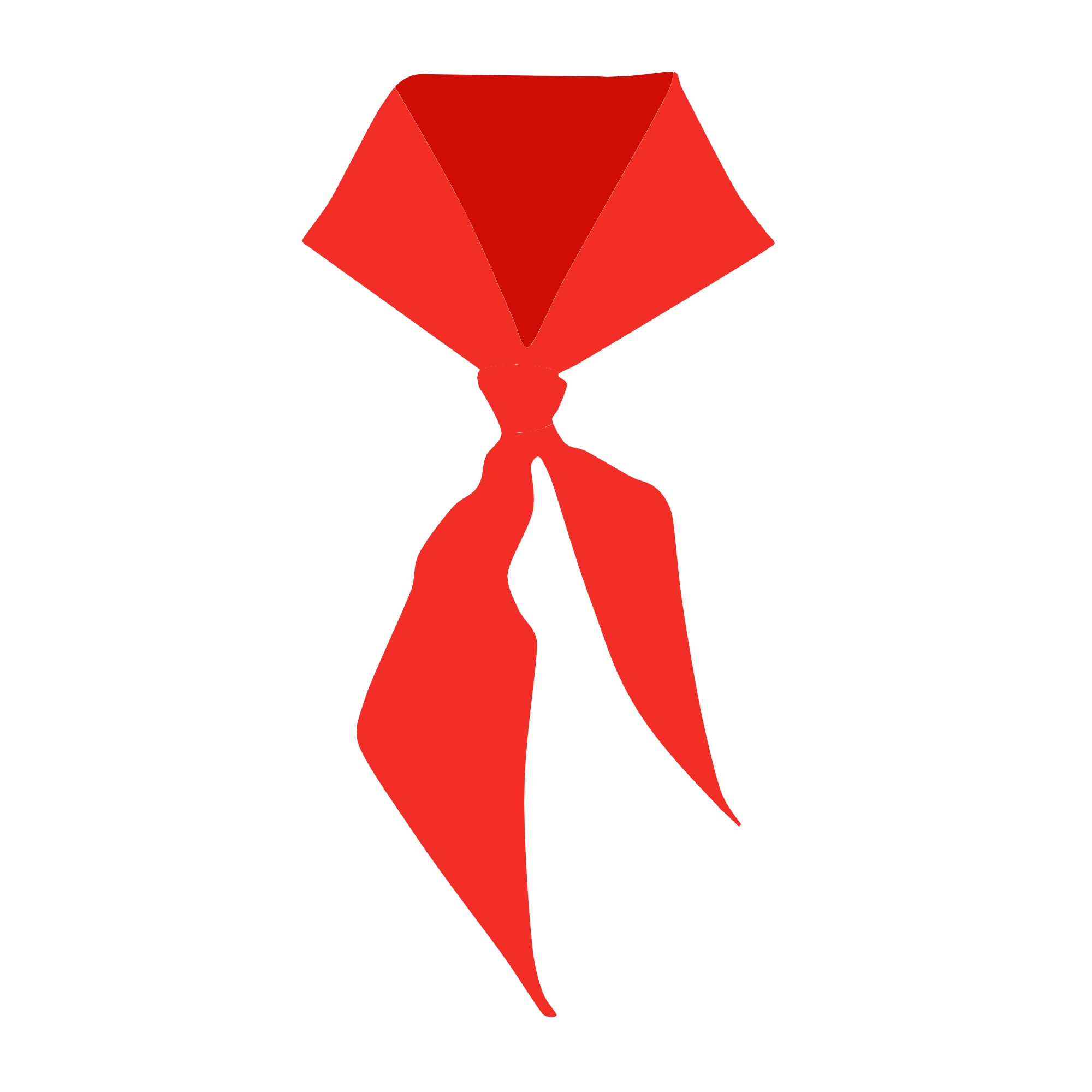 Vài nét về cuộc đời và thành tựu âm nhạc của
nhạc sĩ Hoàng Việt
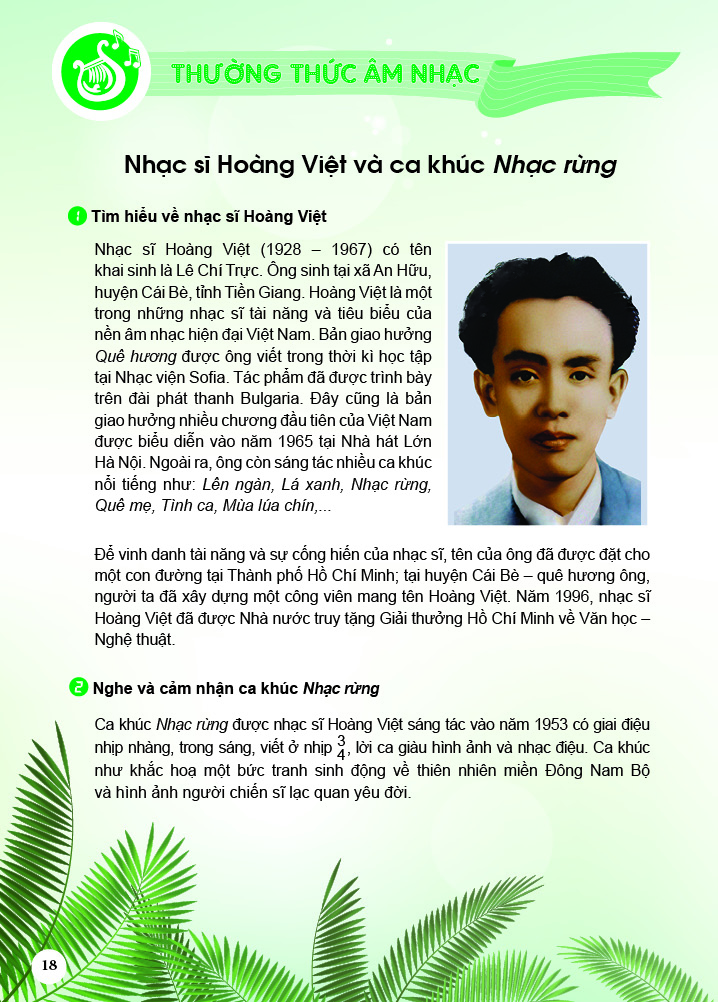 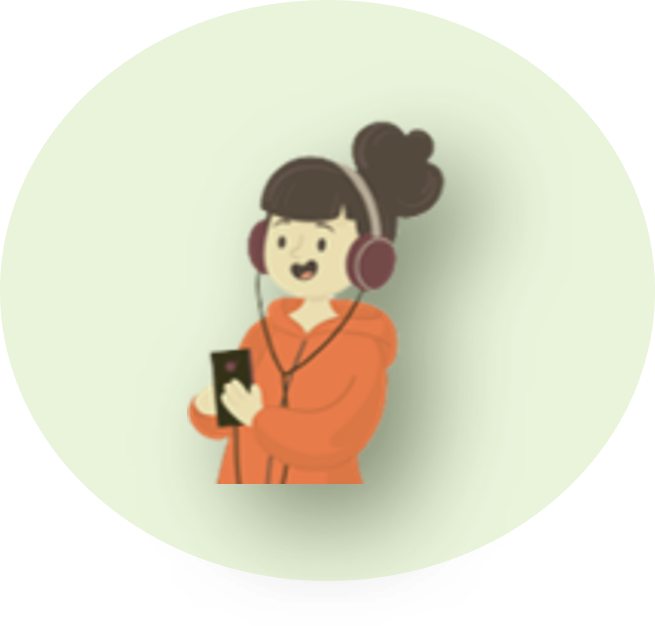 Bài hát Lên ngàn
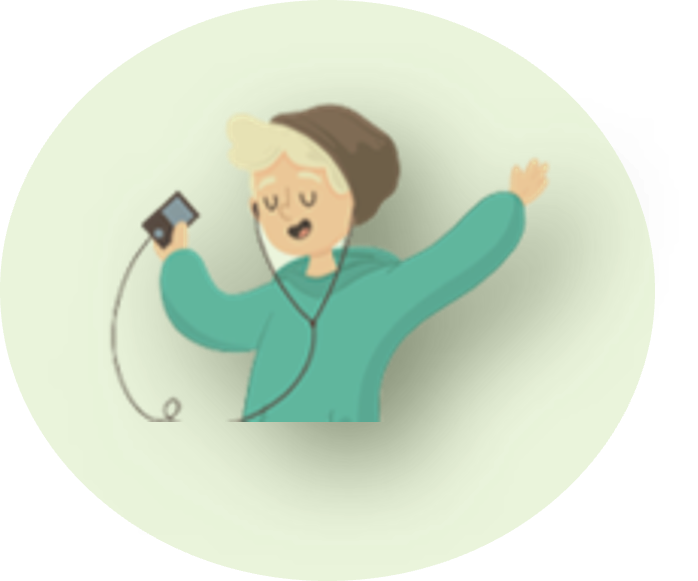 Bài hát Tình ca
*Ca khúc Nhạc rừng
Giới thiệu về hoàn cảnh ra đời và nội dung ca khúc Nhạc rừng.
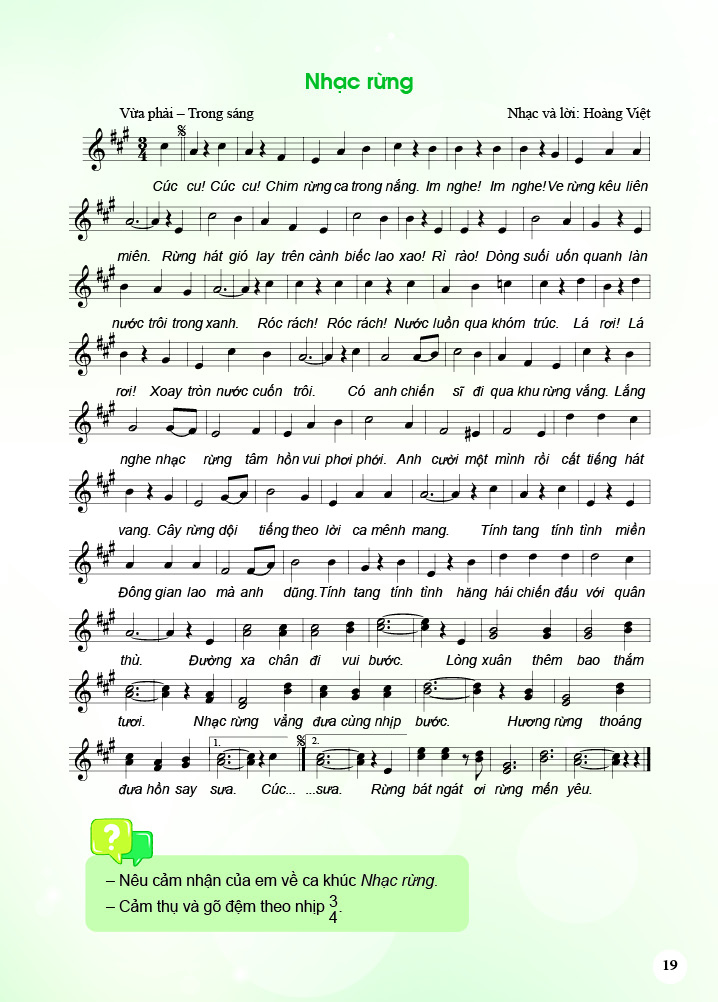 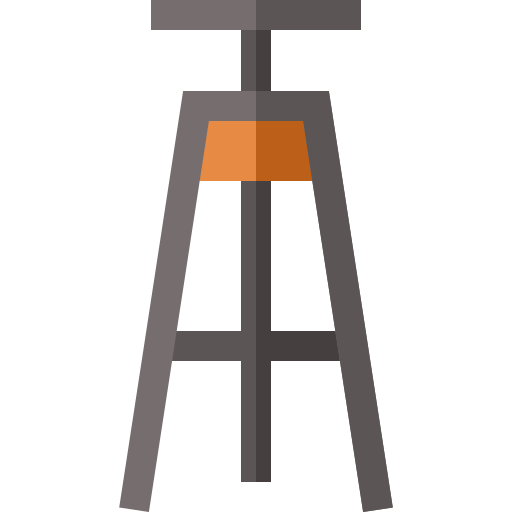 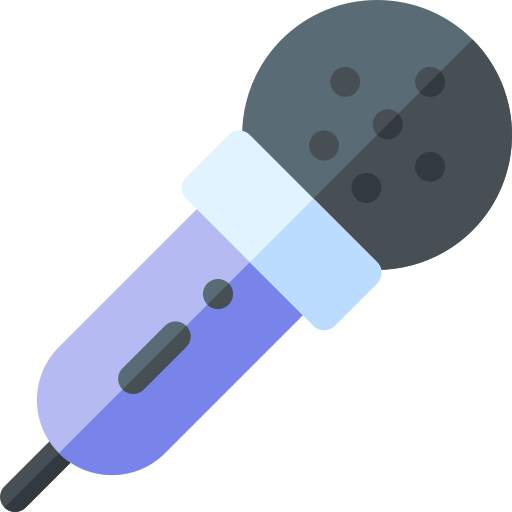 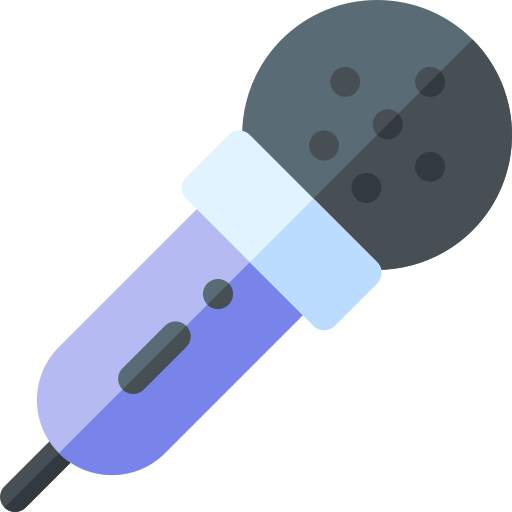 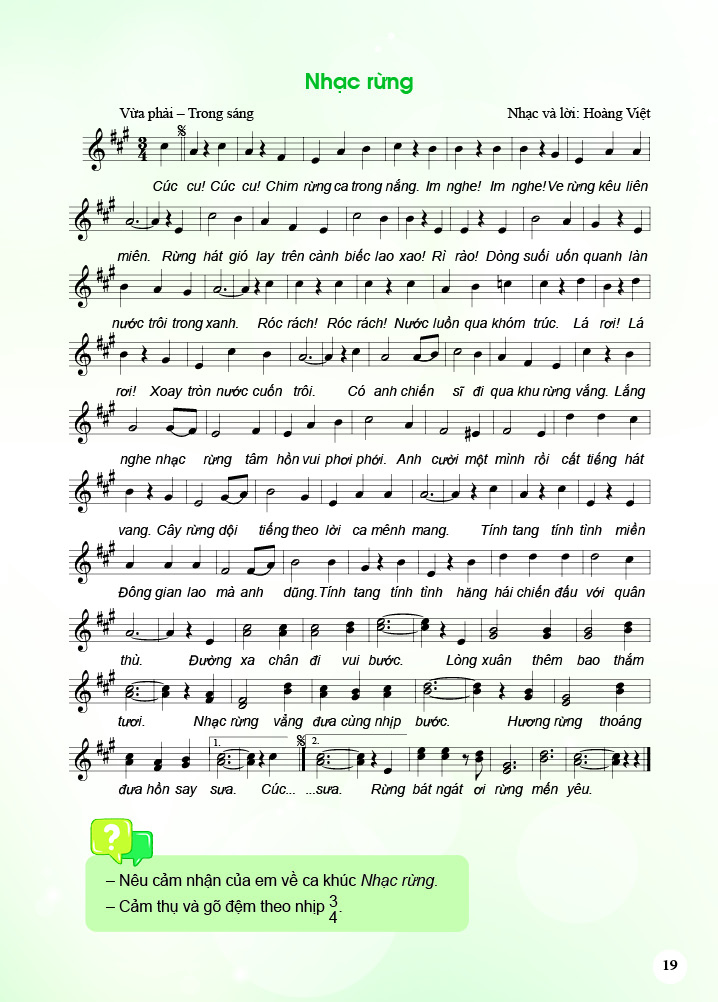 Nghe và cảm nhận
 ca khúc Nhạc rừng.
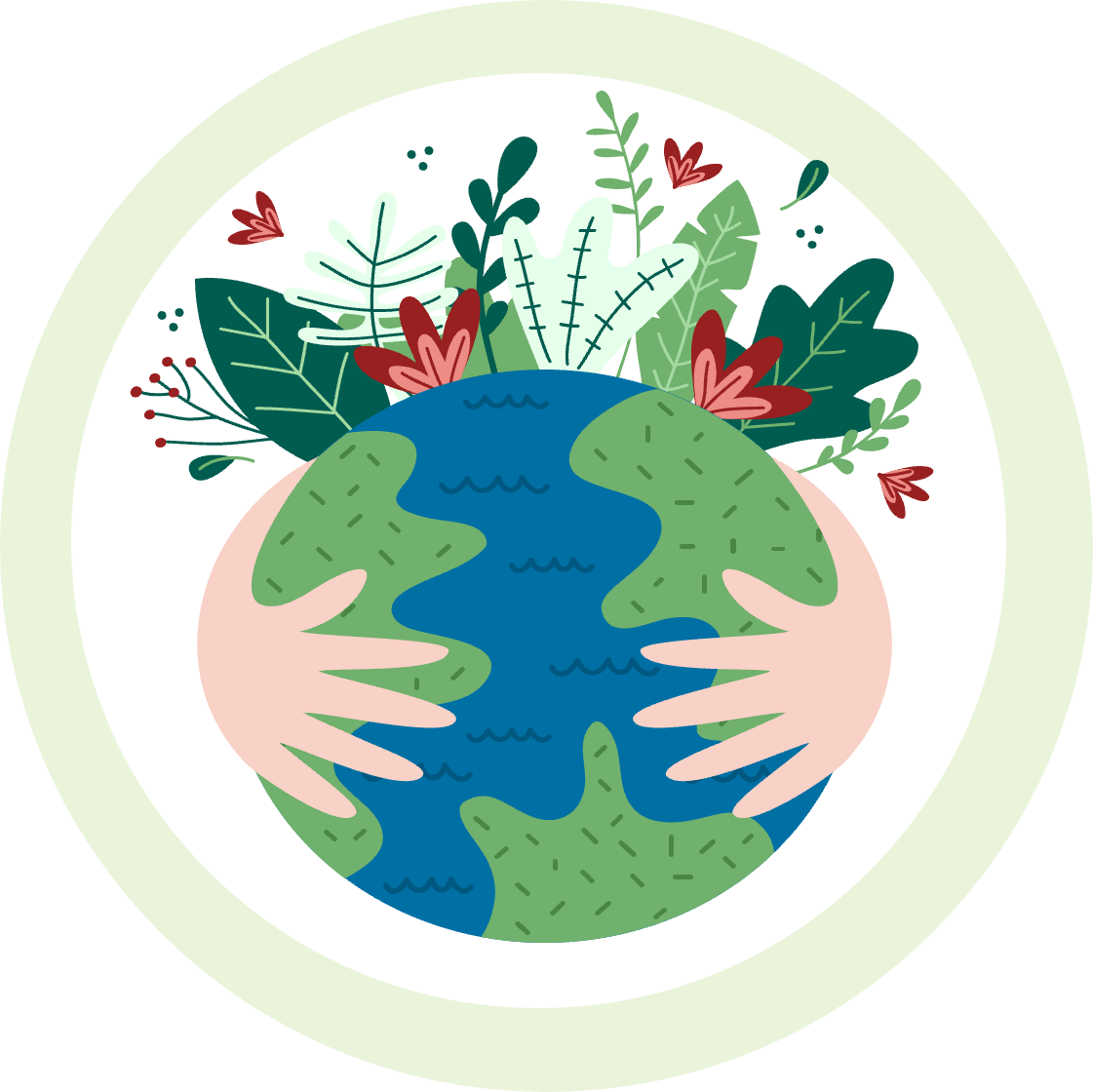 Chia sẻ cảm nhận về ca khúc Nhạc rừng

- Cảm nhận về giai điệu?
- Những âm thanh nào của thiên nhiên có trong lời ca tạo nên một bản Nhạc rừng vui tươi, sinh động?
- Tìm những lời ca thể hiện sự lạc quan, yêu đời của các anh bộ đội ?
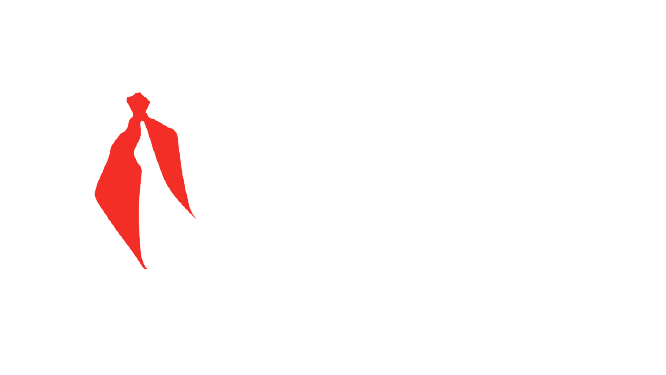 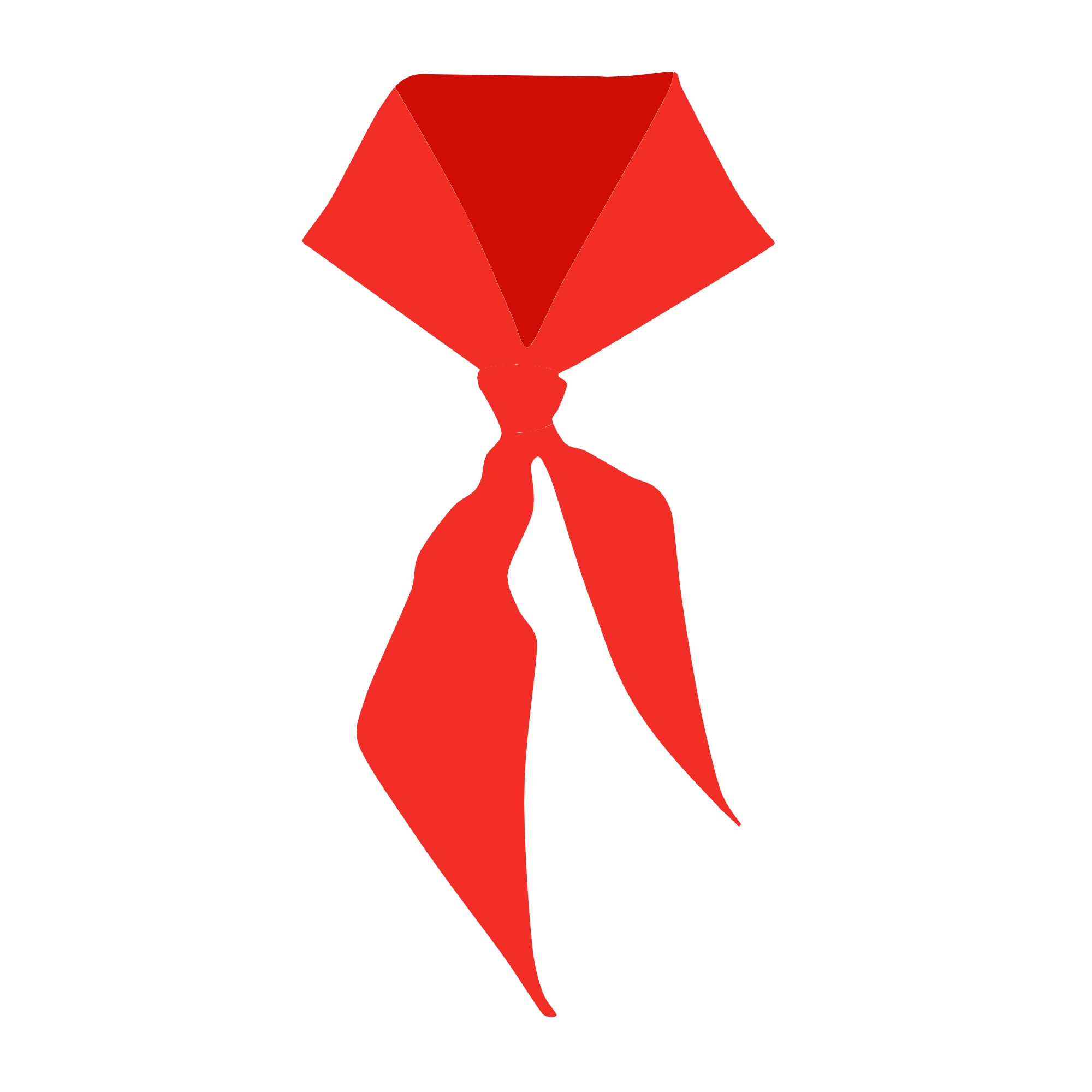 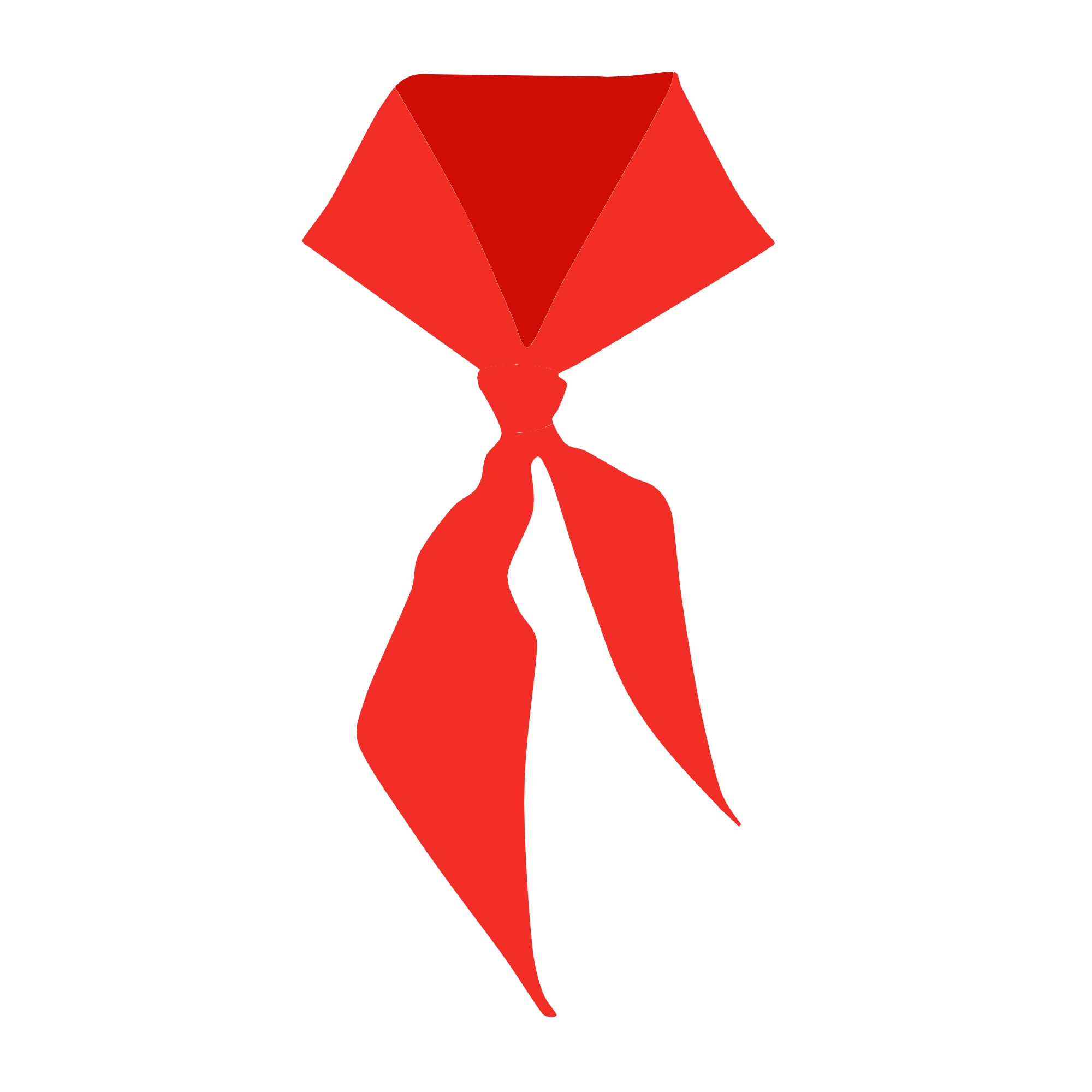 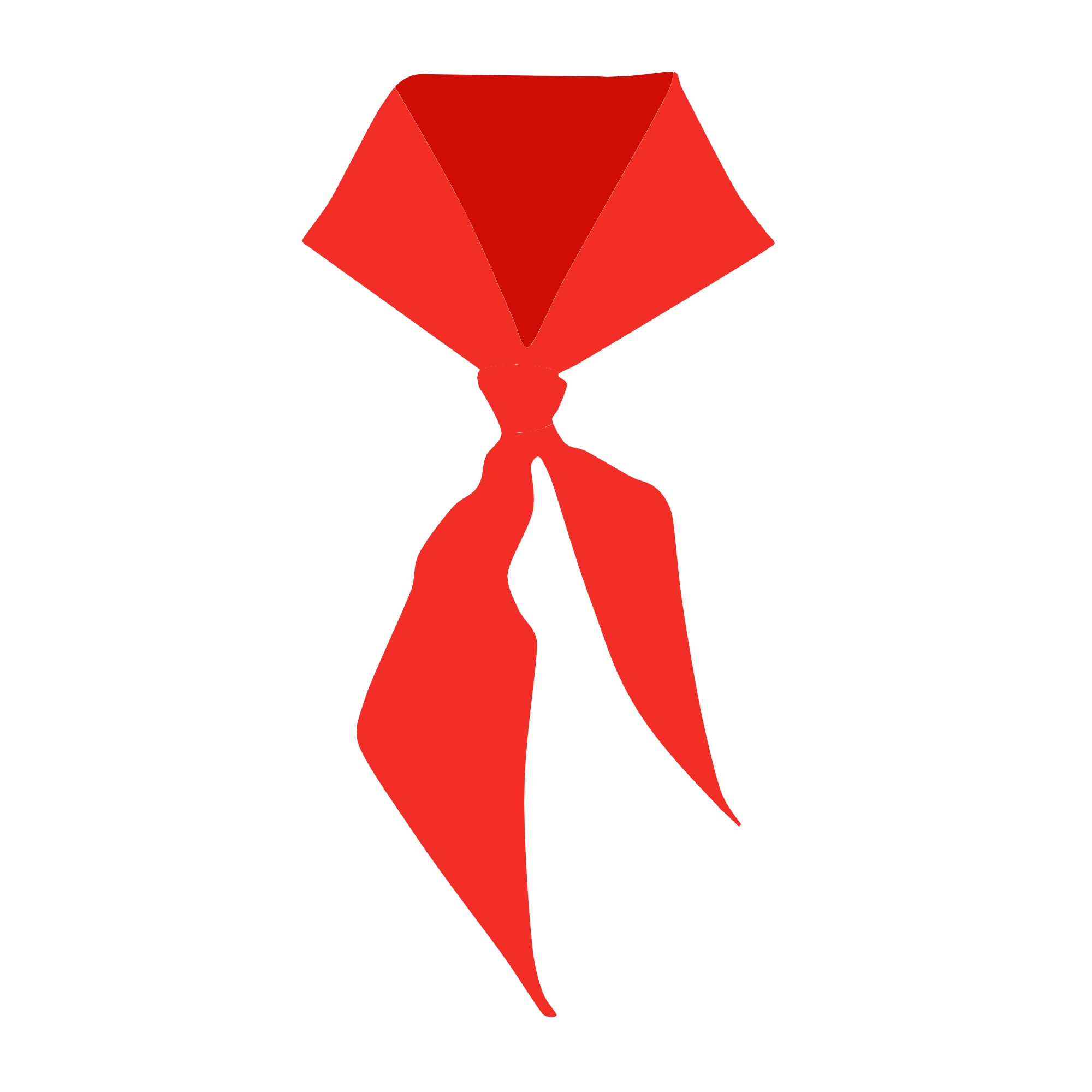 VẬN DỤNG
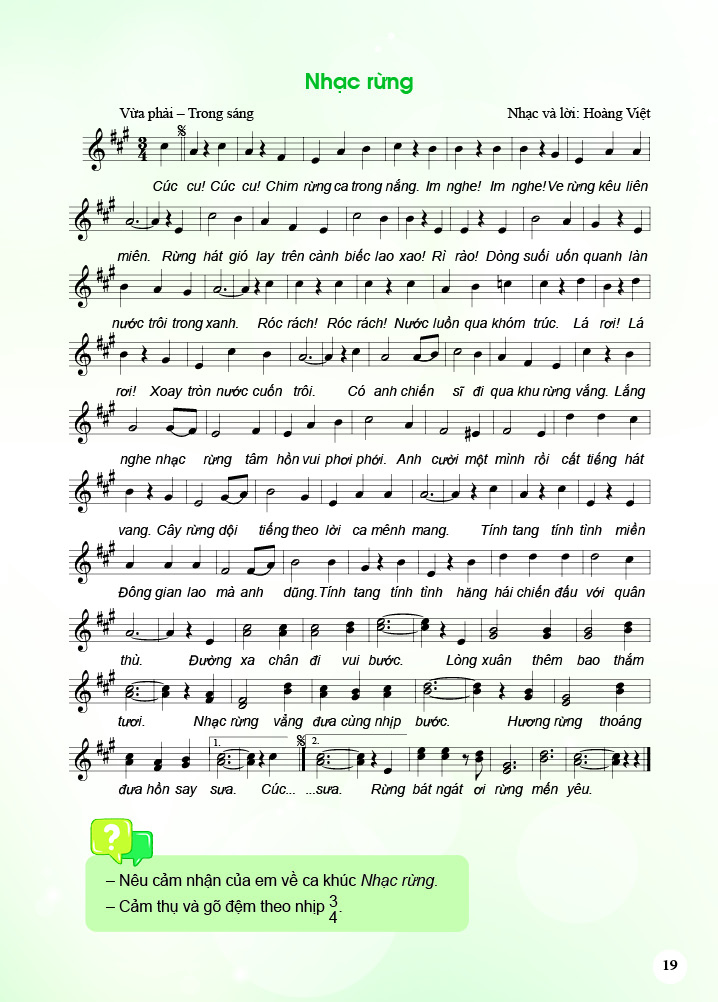 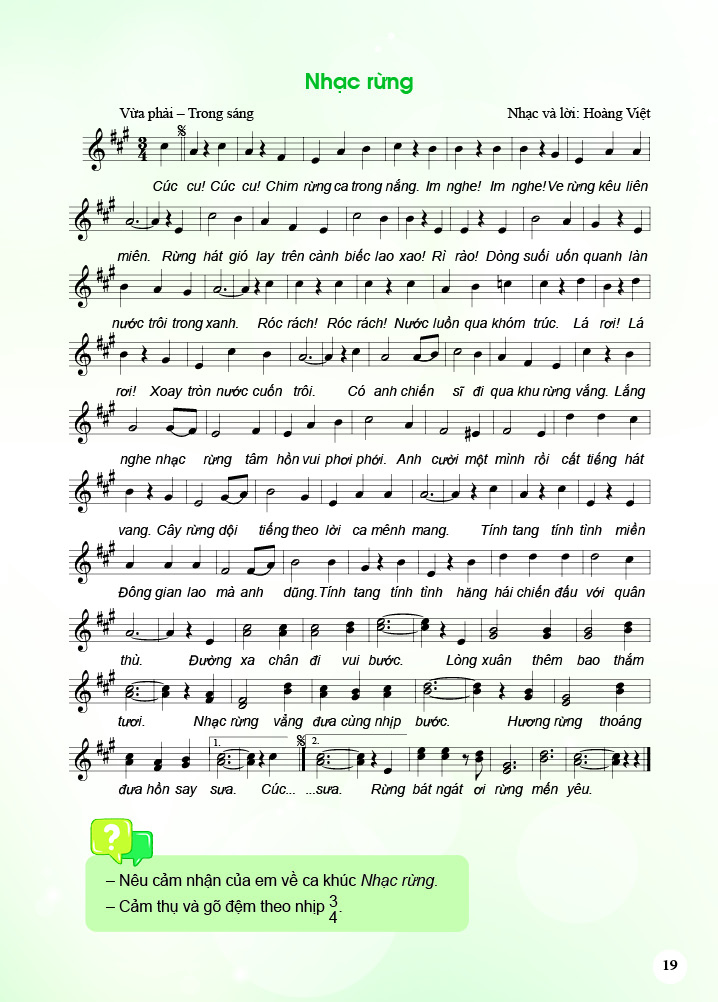 3
4
Nghe và gõ đệm theo nhịp   
ca khúc Nhạc rừng.
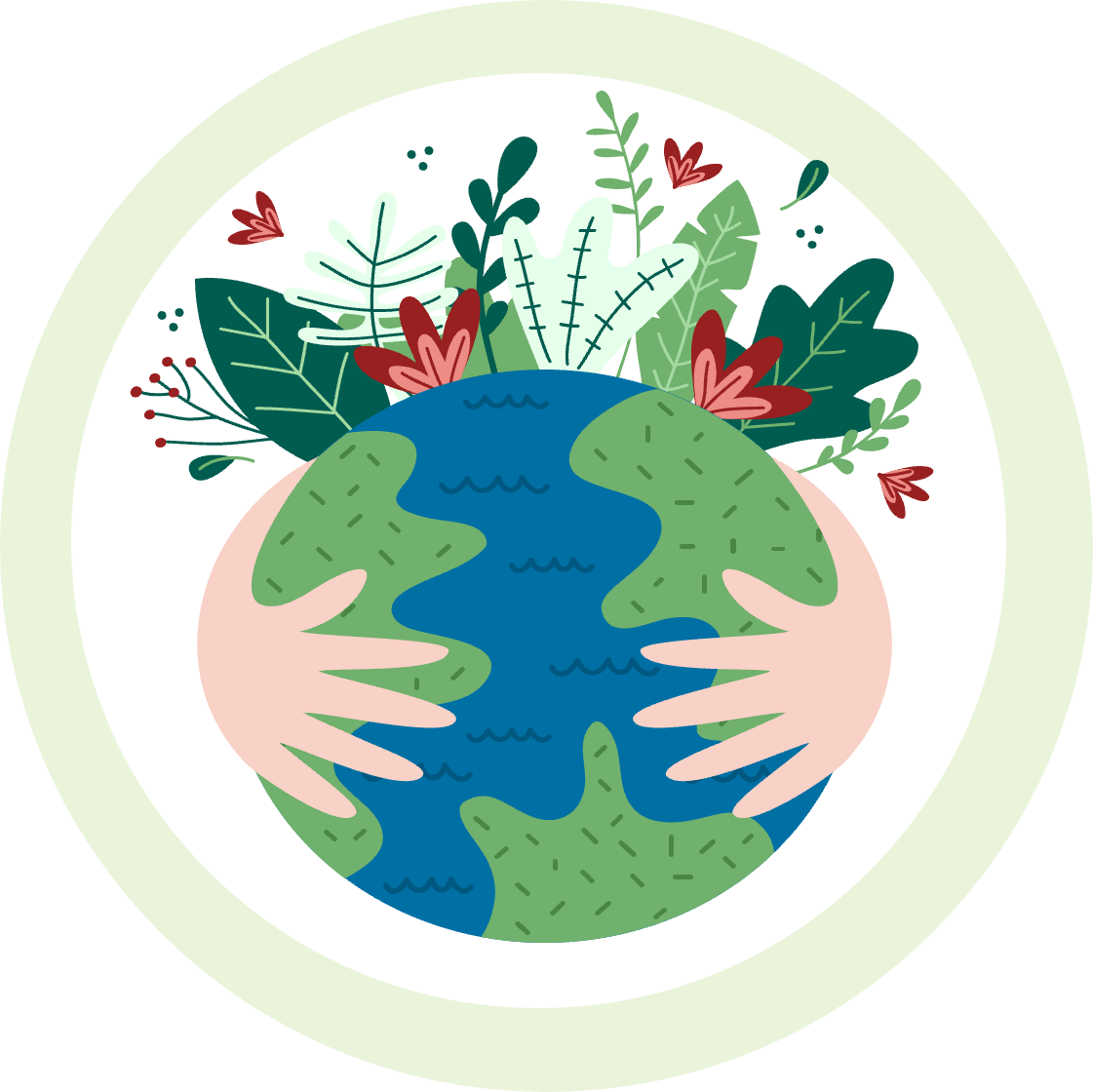 Một số hình ảnh về cuộc kháng chiến chống thực dân Pháp
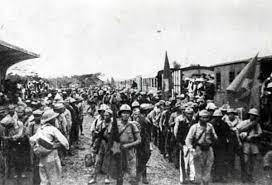 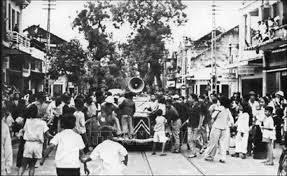 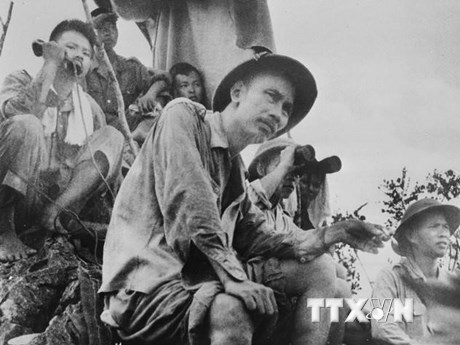 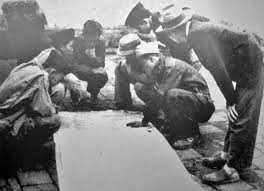 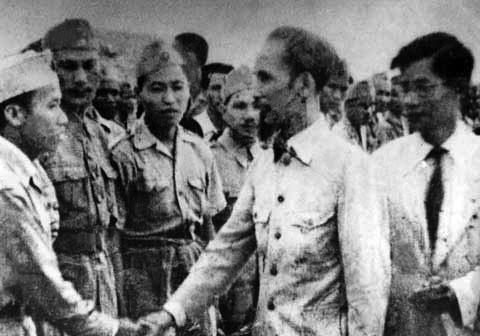 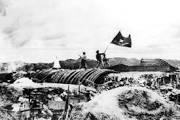 Thắng lợi của cuộc kháng chiến chống Pháp trường kì đã chứng tỏ tinh thần đoàn kết một lòng, dũng cảm trong chiến đấu, cần cù trong lao động sản xuất của nhân dân ta. Đặc biệt dưới sự lãnh đạo của Đảng và Bác Hồ đã đưa dân tộc Việt Nam đi từ thắng lợi này đến thắng lợi khác. Đó là sự ra đời của nước VNDCCH ngày 2/9/1945 tại Ba Đình, đó là chiến thắng Điện Biên vang dội 5 châu, chấn động địa cầu (7/5/1954). Lí tưởng lớn của 2 cuộc kháng chiến chống Pháp là tiền đề quan trọng để đất nước ta tiến lên sánh bước cùng các cường quốc năm châu.
Chia sẻ những hiểu biết của mình về nhạc sĩ Hoàng Việt và ca khúc Nhạc rừng với bạn bè và người thân hoặc trong các hoạt động giáo dục.
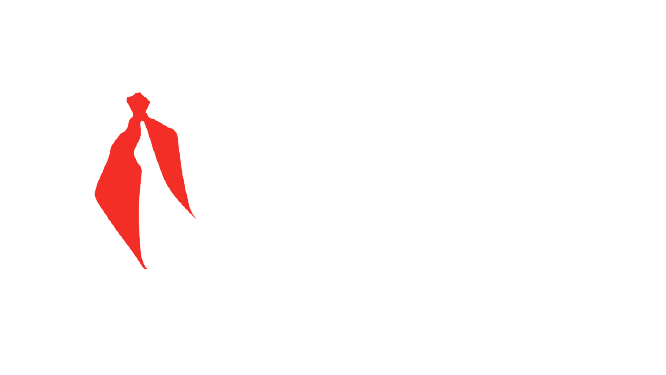 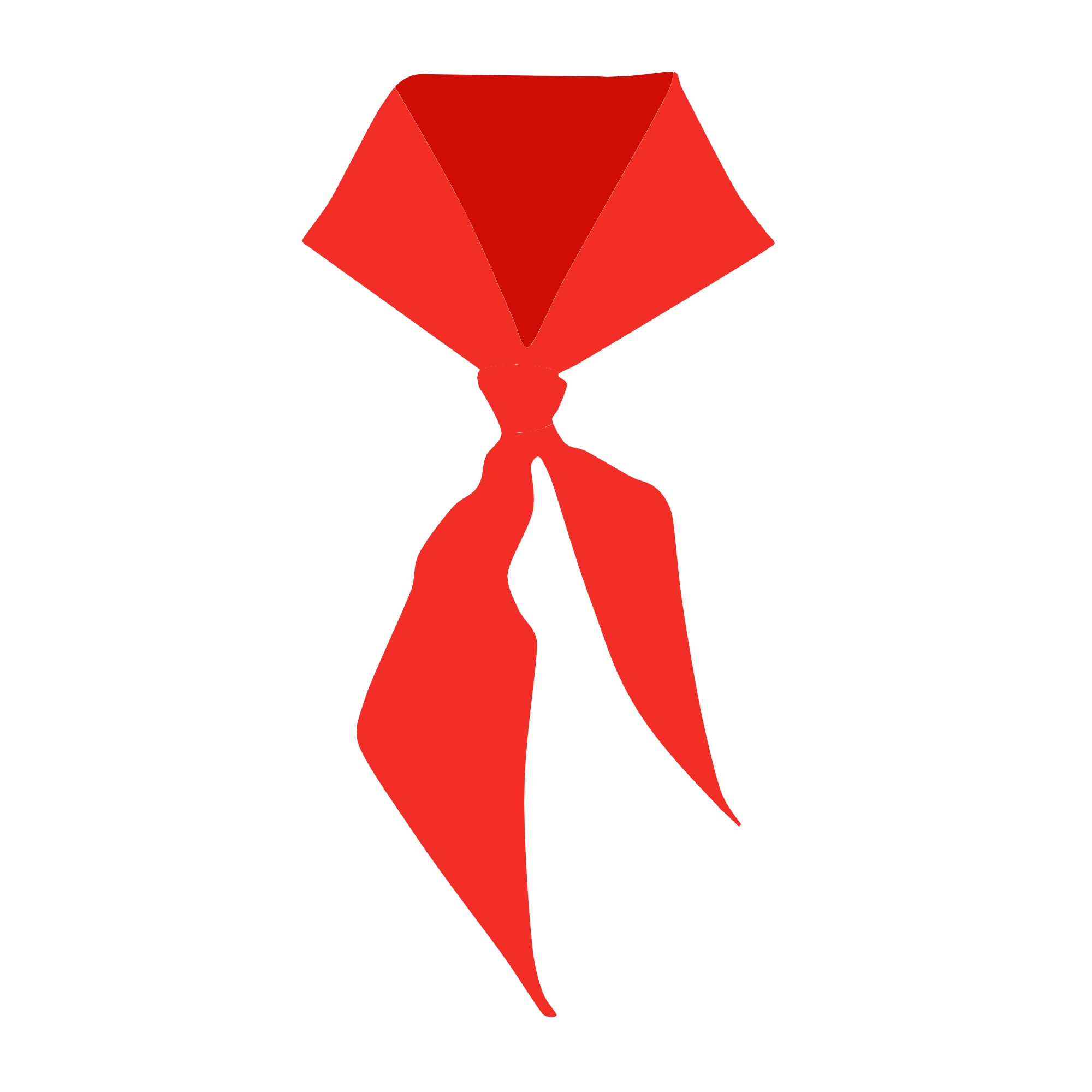 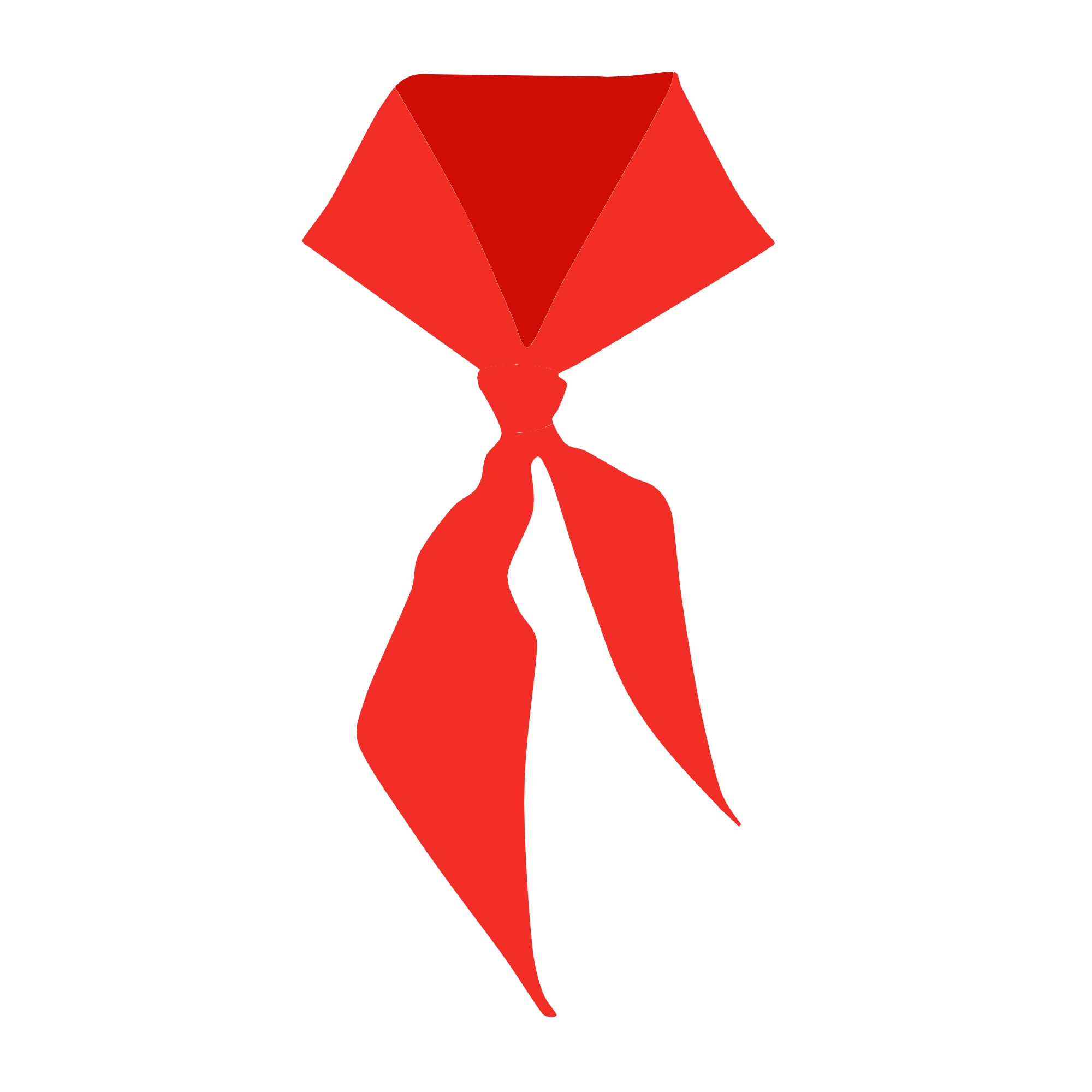 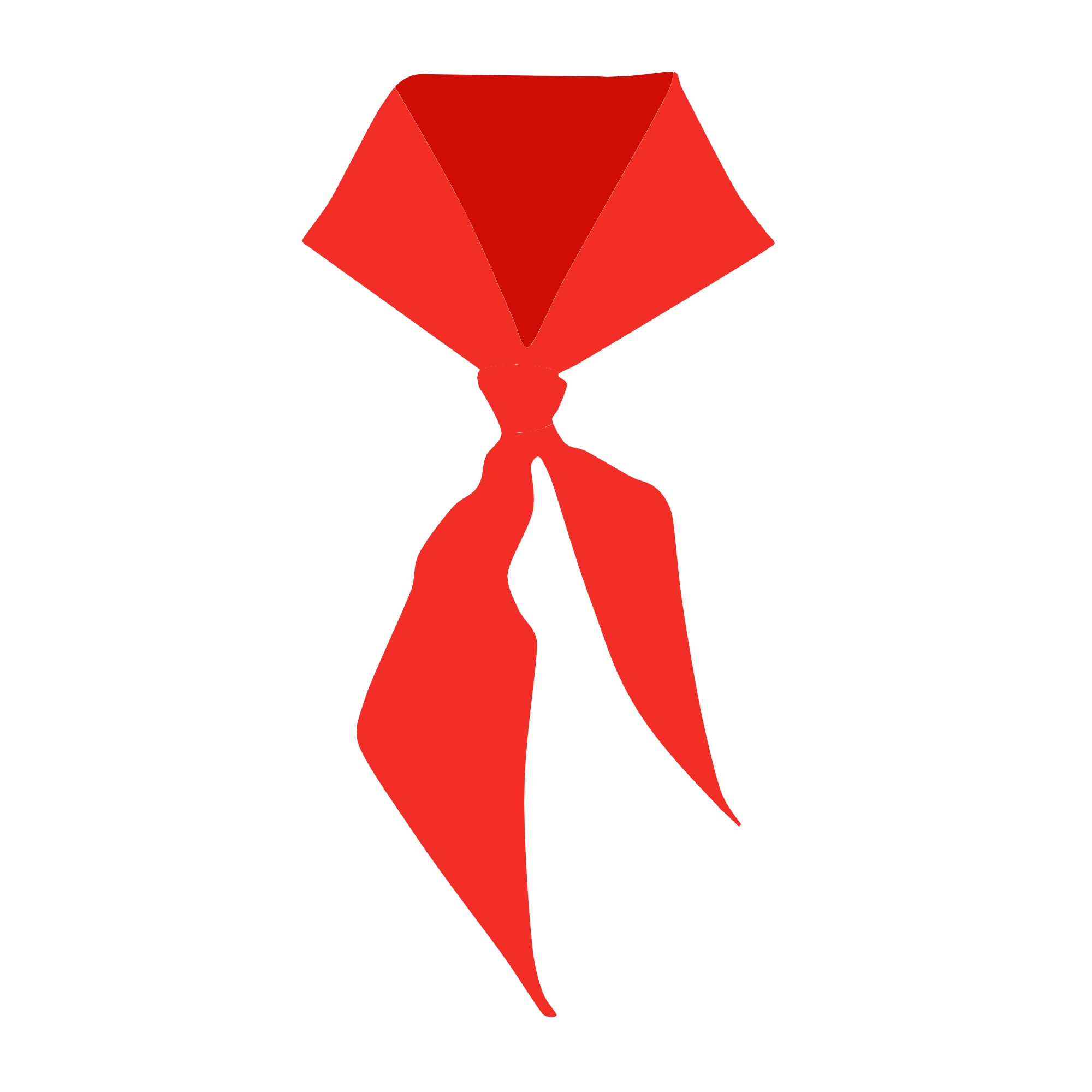 NỘI DUNG 2 –ÔN BÀI HÁT
VÌ CUỘC SỐNG TƯƠI ĐẸP
KHỞI ĐỘNG
Khởi động giọng theo mẫu sau
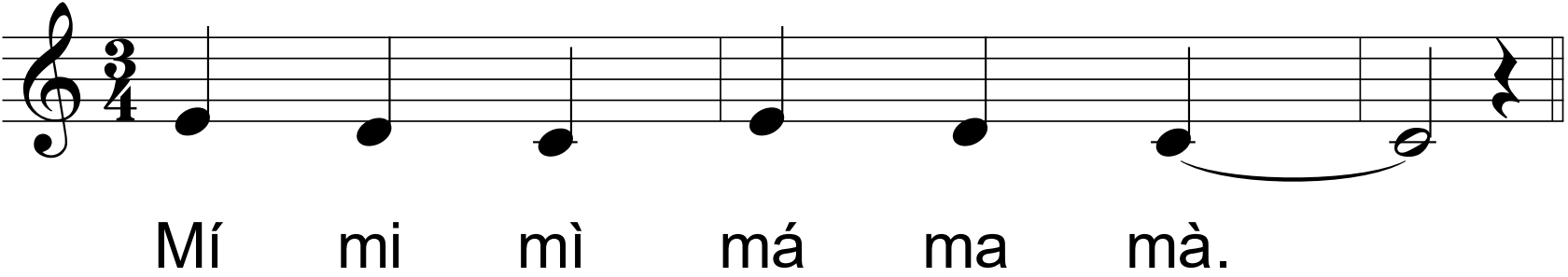 https://www.youtube.com/watch?v=xdOdpHOvKSU
Nghe lại bài hát
Vì cuộc sống tươi đẹp
LUYỆN TẬP
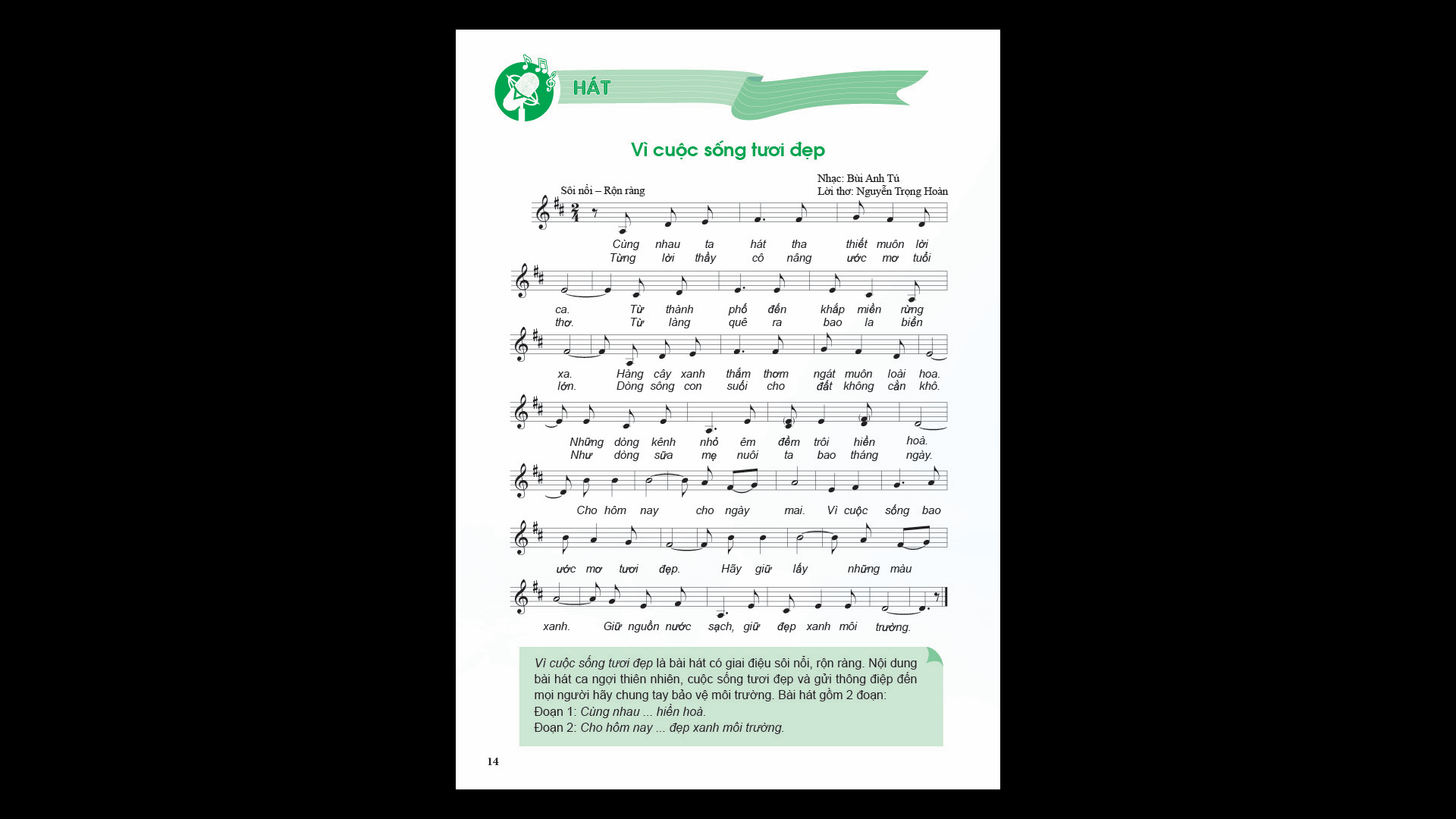 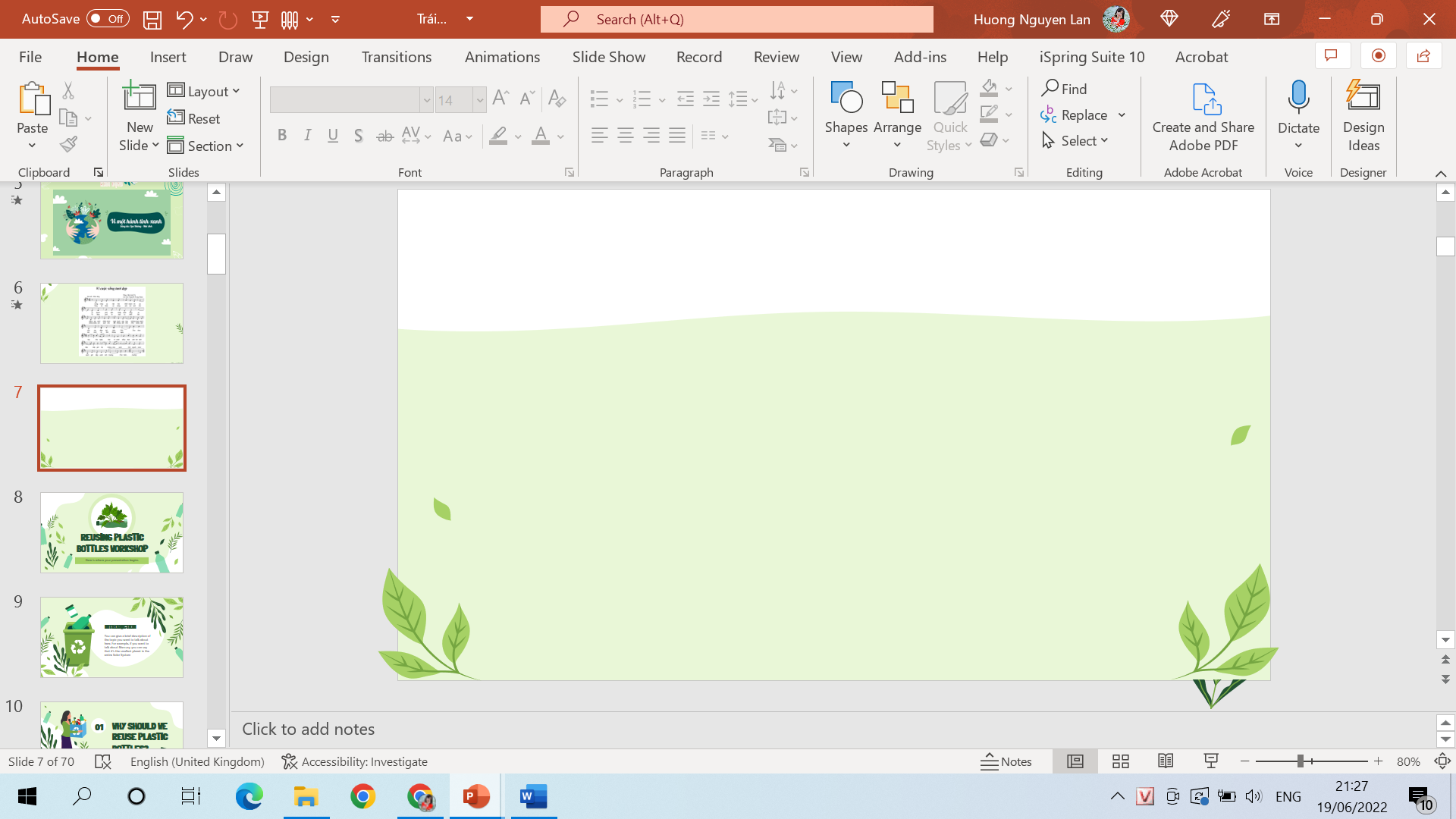 Ôn tập bài hát theo hình thức hát nối tiếp, hòa giọng

Nhóm nam: Cùng nhau…rừng xa.
                         Từng lời thầy cô...biển lớn.
     Nhóm nữ:    Hàng cây…hiền hòa.
                         Dòng sông…tháng ngày
     Hòa giọng: Cho hôm nay…môi trường
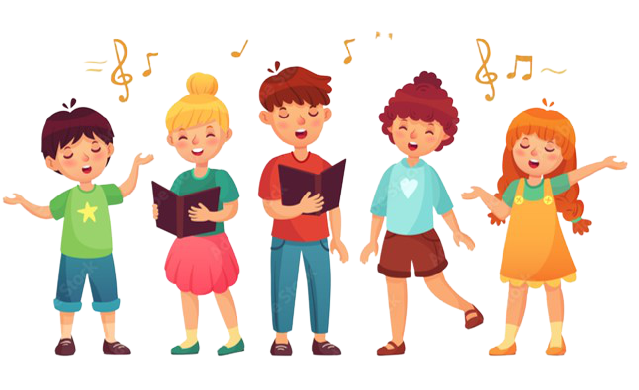 https://www.youtube.com/watch?v=RQ-hAOykF-E
https://www.youtube.com/watch?v=XMsZwXbzjFE
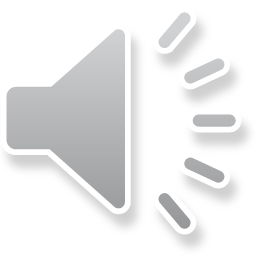 Luyện tập bài hát theo hình thức hát kết hợp nhạc cụ gõ đệm
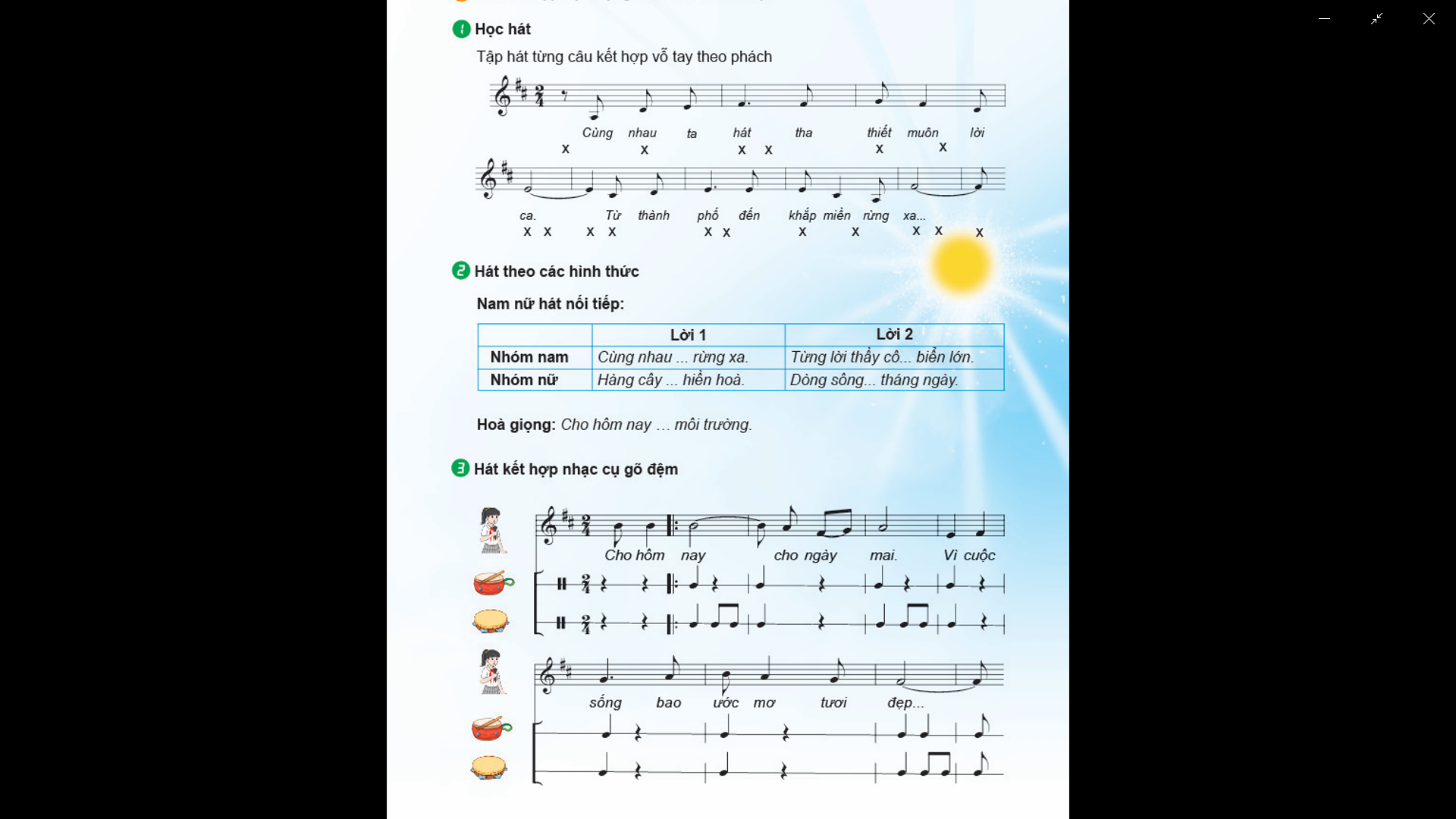 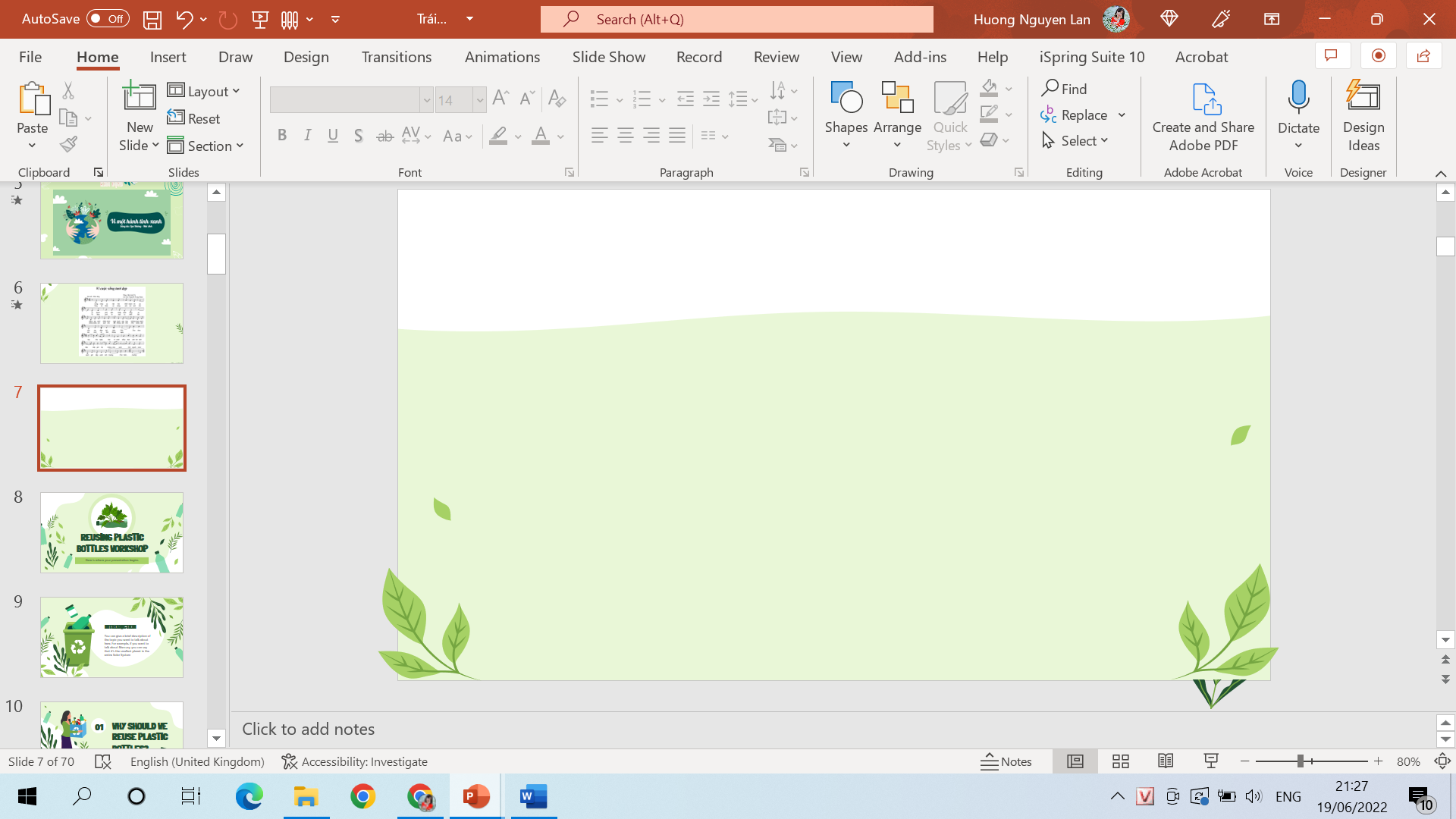 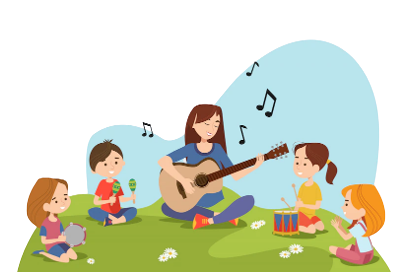 Luyện tập gõ đệm trống
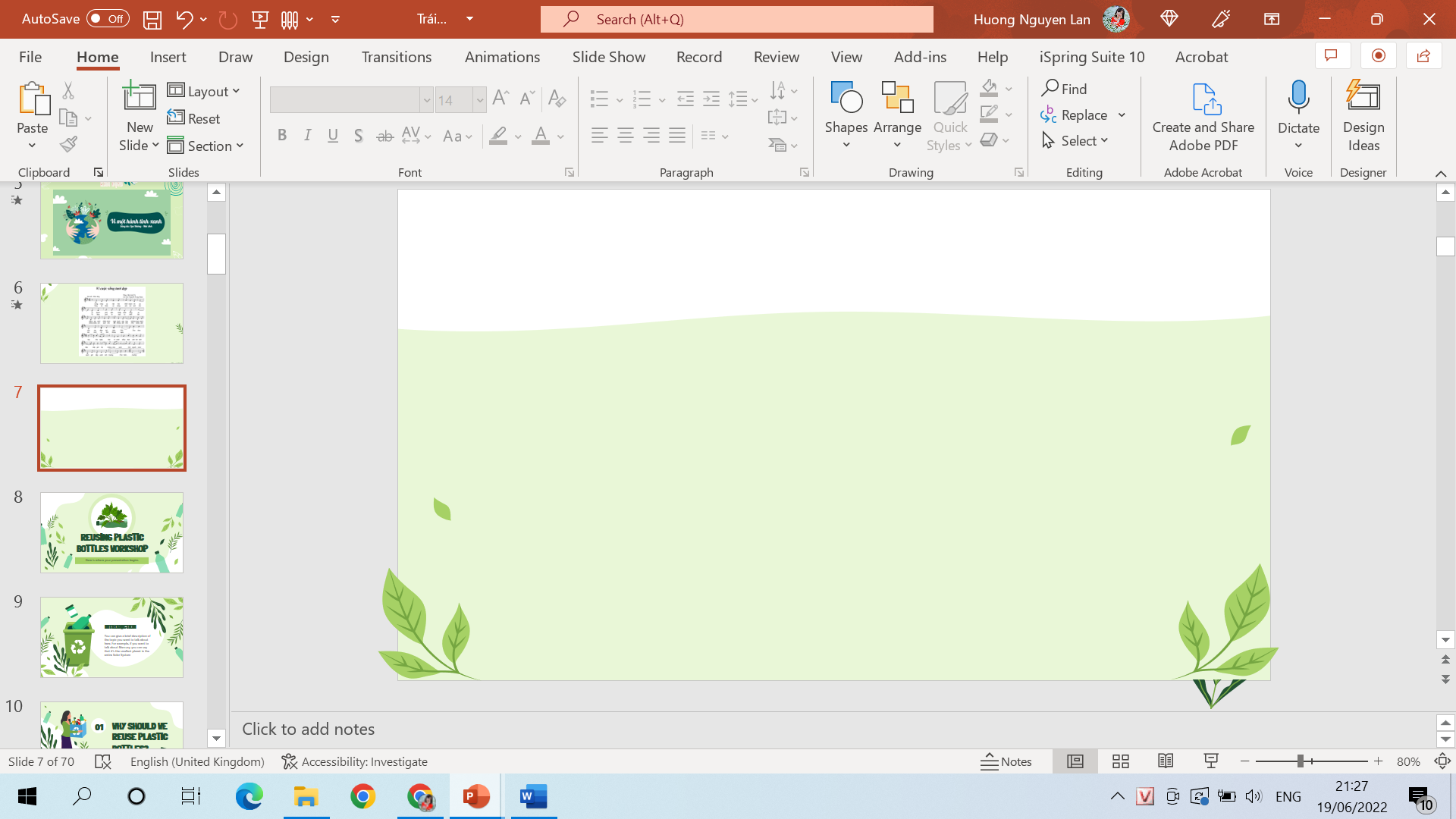 Luyện tập gõ đệm tamburine
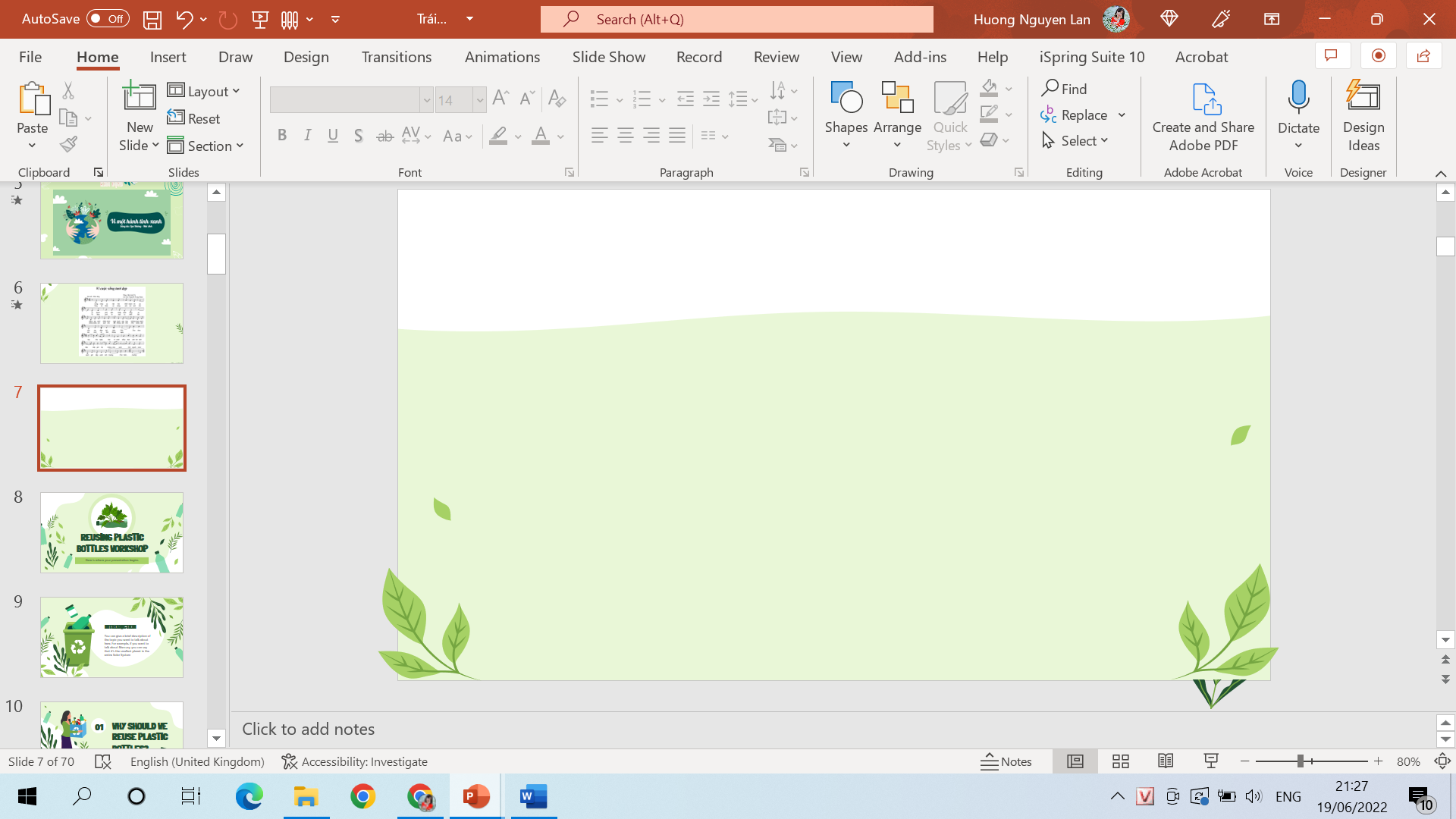 Hát kết hợp nhạc cụ gõ đệm
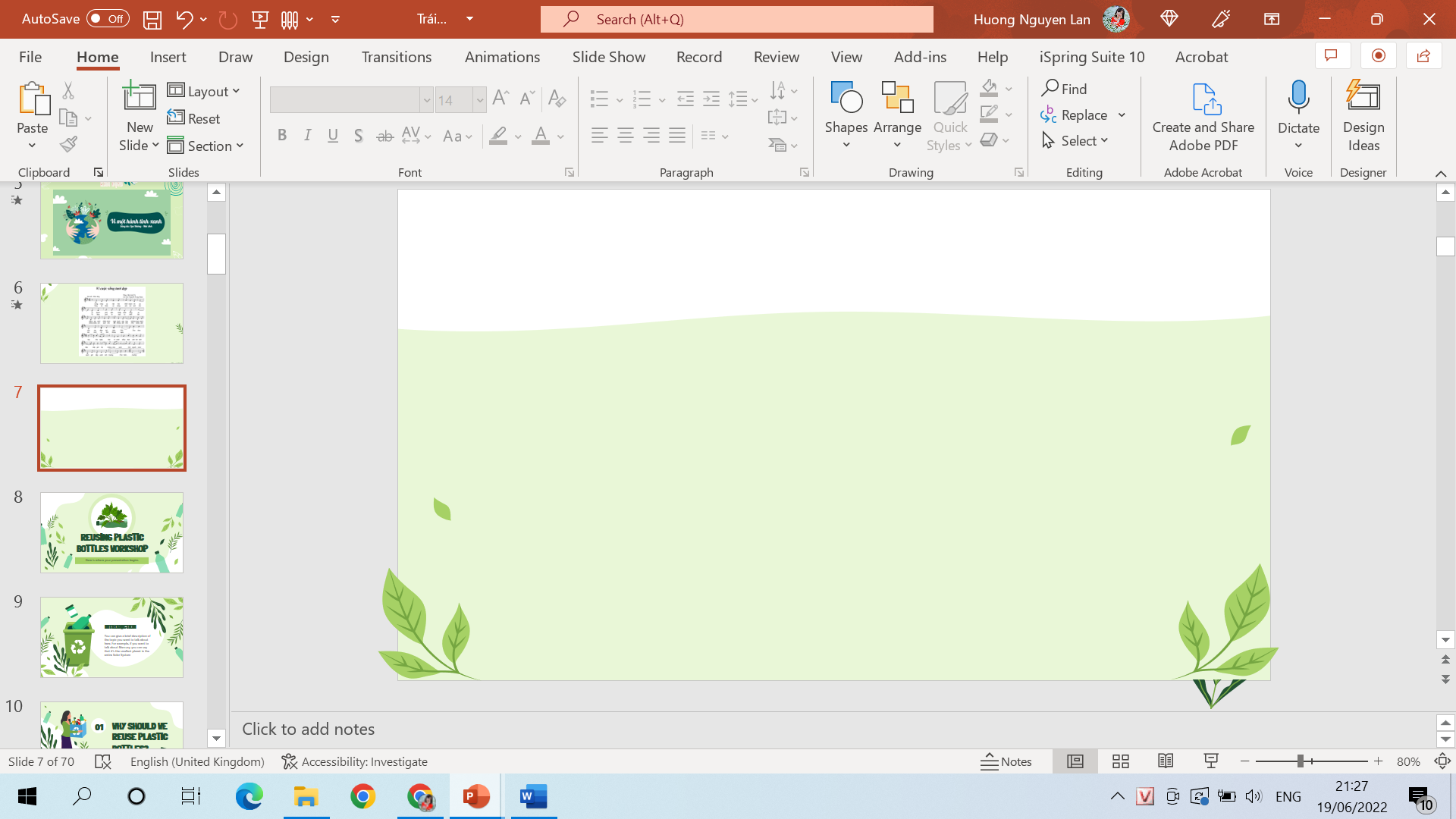 Hát kết hợp 2 nhạc cụ gõ đệm
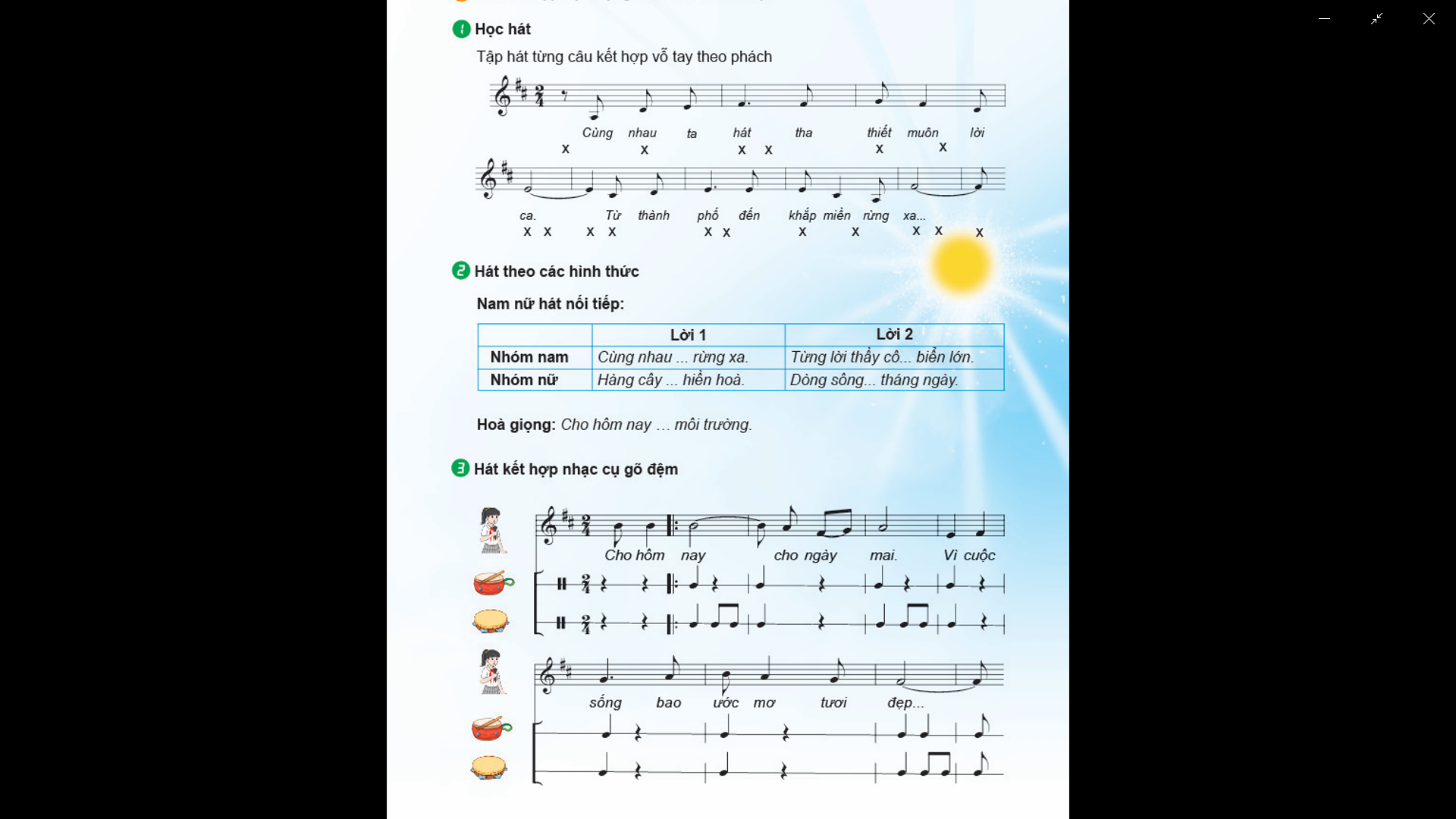 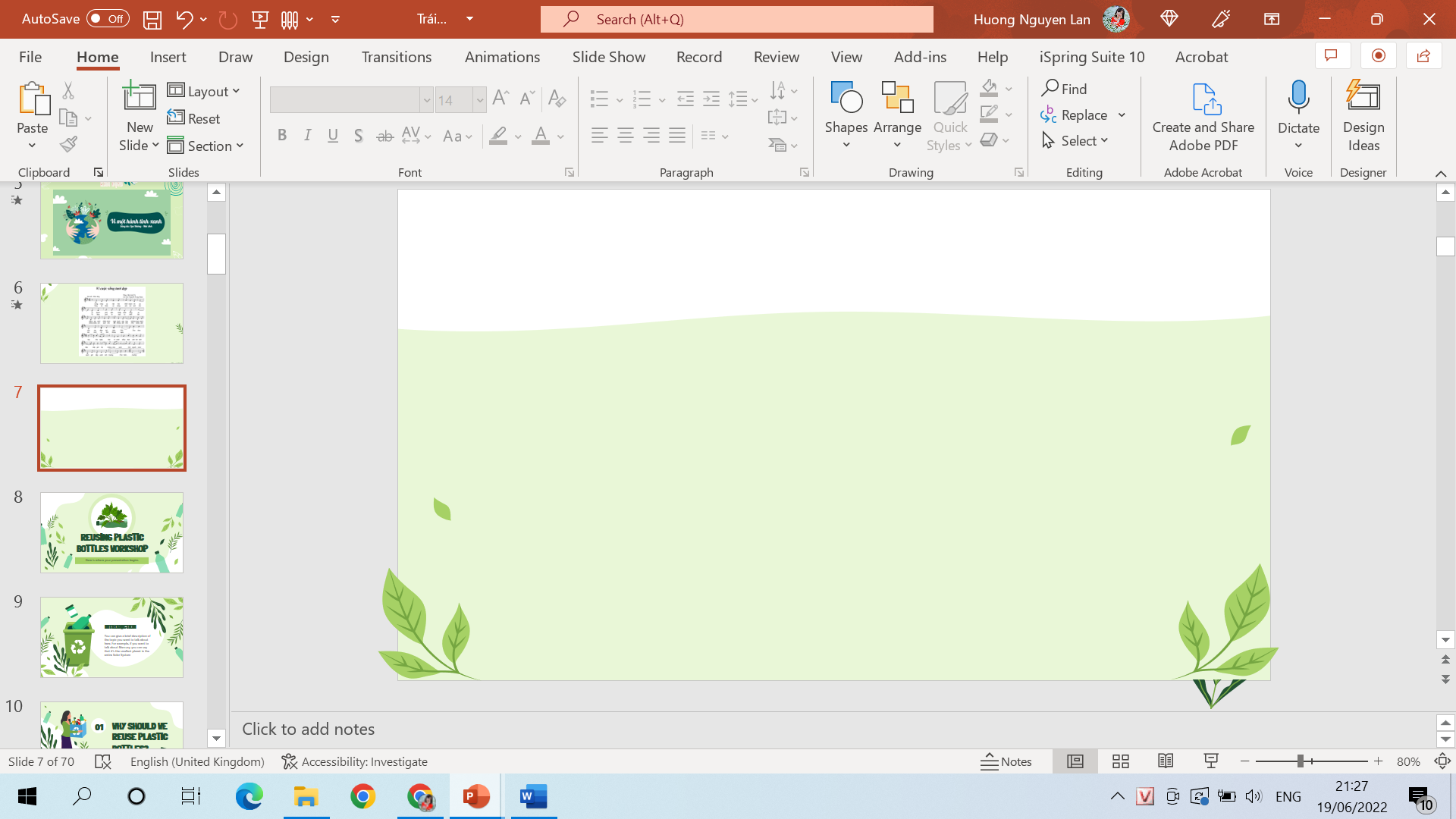 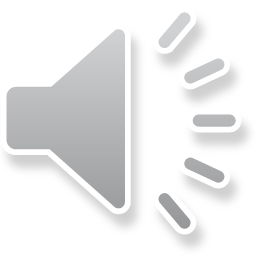 VẬN DỤNG
- Sáng tạo thêm các động tác vận động cơ thể phù hợp với nhịp điệu bài hát.
- Biểu diễn bài hát trong các buổi sinh hoạt ngoại khóa của trường, địa phương với chủ đề về bảo vệ môi trường.
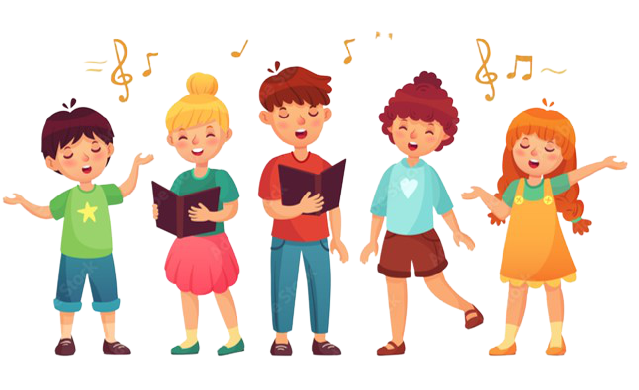 CỦNG CỐ BÀI HỌC
- Nhắc lại các nội dung của tiết học.
- Hãy vào đường link sau để trả lời các câu hỏi củng cố bài học ngày hôm nay nhé!
CHUẨN BỊ BÀI CHO TIẾT SAU
Chuẩn bị sản phẩm đã yêu cầu từ tiết 5 để thực hiện báo cáo vào phần Vận dụng − Sáng tạo.
Ôn tập lại các nội dung đã học của chủ đề 2 Môi trường xanh.
Bảo vệ môi trường chính là bảo vệ cuộc sống của chúng ta. 
Đây là trách nhiệm và nghĩa vụ, cũng là quyền lợi của tất cả mọi người trên hành tinh này. Hãy chung tay bảo vệ môi trường xanh!